БЪЛГАРИЯ
Финансирано от Европеския съюз
6 НОЕМВРИ 2024 г.
Важни елементи от новото законодателство на ЕС относно медикаментозните фуражи

Лекция 3
Практическо обучение за фермери и ветеринарни лекари: Нови мерки за борба с антимикробната резистентност
БЪЛГАРИЯ, 6 НОЕМВРИ 2024 г.
Правна рамка на ЕС относно ветеринарните лекарствени продукти/медикаментозните фуражи
Регламент (ЕС) 2019/4 относно медикаментозните фуражи
Регламент (ЕС) 2019/6 относно ветеринарните лекарствени продукти
Общи правила – Предписание от ветеринарен лекар
Общи правила
ПРИЕМ НА ЛЕКАРСТВА ЧРЕЗ ФУРАЖ ИЛИ ВОДА
Регламент (ЕС) 2019/4 
(МФ)
Регламент (ЕС) 2019/6 (ВЛП)
и Делегиран регламент (ЕС) 2024/1159 на Комисията
[Speaker Notes: Поради това делегираният акт относно пероралното лечение се прилага за ветеринарни лекарствени продукти, прилагани през устата чрез смесване с или добавяне към фуража, и за смесване на ветеринарни лекарствени продукти с вода за пиене или течен фураж от животновъда. Той не следва да се прилага за смесването на ветеринарен лекарствен продукт с фураж от оператори в сектора на фуражите, независимо дали работят във фуражен завод, с мобилен миксер или миксер във фермата, което е обхванато от Регламент (ЕС) 2019/4. 

е) „мобилен миксер“ означава оператор в сектора на фуражите с предприятие за фураж, състоящо се от специално оборудвано превозно средство за производство на медикаментозни фуражи; ж) „миксер във фермата“ означава оператор в сектора на фуражите, който произвежда медикаментозни фуражи за изключителна употреба в своето стопанство;]
Използване на антимикробни ветеринарни лекарствени продукти
Законодателна рамка на ЕС:  Регламент (ЕС) 2019/4 относно МЕДИКАМЕНТНИТЕ ФУРАЖИ (МФ)
Принципи за използване на медикаментозни фуражи
Забрана за използване на МФ с антимикробни средства за профилактика. 
Изискване за диагностика на заболяването преди задължителното предписване на МФ.
Ограничение на продължителността на лечението и валидността на предписаното лечение.
Намаляване на всяко потенциално взаимодействие между пренесени остатъци от лекарства във фуража и появата на антимикробна резистентност.
Мерки за повишаване на качеството на производството на медикаментозни фуражи (по-прецизно дозиране) за недопускане прилагането на субтерапевтични дози. 
Максимални нива на кръстосано замърсяване за 24 антимикробни активни вещества в нецелеви фуражи.
Забрана на системната профилактика
Общи правила – Предписание от ветеринарен лекар
Общи правила
Рецепти от ветеринарен лекар по отношение на медикаментозните фуражи (1/2)
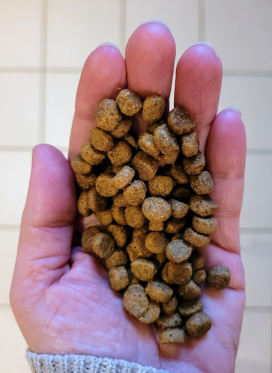 Регламент (ЕС) 2019/4
!Член 16
Медикаментозният фураж (фураж за животни, смесен с лекарства от оператор в сектора на фуражите) изисква: 

рецепта от ветеринарен лекар

прилагане само след клиничен преглед или друга подходяща оценка на здравословното състояние на животните

предварително диагностициране на заболяването (с изключение на ваксини и  противопаразитни)
Внимавайте за взаимодействия с други лекарства!
[Speaker Notes: 1. Доставката на медикаментозни фуражи на животновъдите е обект на:
а) представяне и, в случай на производство от миксери във фермата, на притежаване на ветеринарна рецепта за медикаментозен фураж; и
б) условията, определени в параграфи 2‑10.

2. Рецептата от ветеринарен лекар за медикаментозен фураж се издава само след клиничен преглед или друга надлежна оценка на здравния статус на животното или групата животни от ветеринарен лекар и само при установено заболяване.

3. Чрез дерогация от параграф 2, рецептата от ветеринарен лекар за медикаментозни фуражи, съдържащи имунологични ветеринарни лекарствени продукти, може да бъде издадена и при липса на диагностицирано заболяване.

4. Чрез дерогация от параграф 2, ако не е възможно да се потвърди наличието на диагностицирано заболяване, може да бъде издадена рецепта от ветеринарен лекар за медикаментозен фураж, съдържащ антипаразитни средства без антимикробен ефект, въз основа на
познанията за състоянието на заразяване с паразити при животното или групата от животни.]
Общи правила – Предписание от ветеринарен лекар
Общи правила
Рецепти от ветеринарен лекар по отношение на медикаментозните фуражи (2/2)
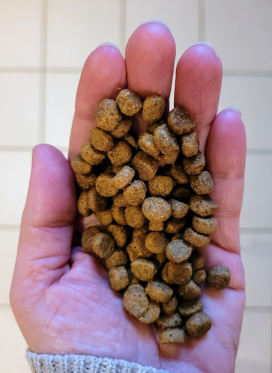 Регламент (ЕС) 2019/4
!Член 16
Водене на отчетност: Ветеринарните рецепти трябва да се съхраняват от фуражния завод и от ветеринарния лекар, предписващ рецептите, и животновъда в продължение на 5 години
1 рецепта = 1 ветеринарно лечение 
Максимална продължителност на лечението: 2 седмици за антибиотици, 1 месец за други лекарства

Валидност на рецептата: максимум 5 дни за фураж с антимикробно средство, максимум 3 седмици за други лекарства за животни, отглеждани за производство на храни, за останалите – 6 месеца
[Speaker Notes: 6. Ветеринарната рецепта за медикаментозни фуражи съдържа информацията, посочена в Приложение V. Оригиналната ветеринарна рецепта за медикаментозен фураж се съхранява от производителя или, когато е уместно, оператора
в сектора на фуражите, който доставя медикаментозния фураж на животновъда. Ветеринарният лекар или професионалист, посочен в параграф 5, който издава рецептата, и отглеждащият животни, отглеждани за производство на храни, или животни с ценна кожа, съхраняват копие от ветеринарната рецепта за медикаментозен фураж. Оригиналът и копията се съхраняват пет години от датата на издаване.

7. С изключение на медикаментозните фуражи за животни, които не се отглеждат за производство на храни, различни от животните с ценна кожа, медикаментозните фуражи не се използват за повече от едно третиране по една и съща ветеринарна рецепта за медикаментозни фуражи.
Продължителността на лечението е в съответствие с кратката характеристика на ветеринарния лекарствен продукт, включен във фуража, и, когато не е посочено, не надвишава един месец или две седмици в случай на медикаментозен фураж,
съдържащ антибиотични ветеринарни лекарствени продукти.

8. Ветеринарната рецепта за медикаментозни фуражи е валидна от датата на издаването ѝ за максимален срок от шест месеца за животни, неотглеждани за производство на храни, различни от животните с ценна кожа, и три седмици за животни, отглеждани за производство на храни и животни с
ценна кожа. В случай на медикаментозни фуражи, съдържащи антимикробни ветеринарни лекарствени продукти, рецептата е валидна от датата на издаването ѝ за максимален срок от пет дни.

9. Ветеринарният лекар, който издава ветеринарната рецепта за медикаментозен фураж, проверява дали това лекарство е оправдано за целевите животни от ветеринарна гледна точка. Освен това ветеринарният лекар гарантира, че прилагането на
съответния ветеринарен лекарствен продукт не е несъвместимо с друго лечение или употреба и че не са налице противопоказания или взаимодействия, когато се използват няколко лекарствени продукта. По-специално, ветеринарният лекар не трябва да предписва
медикаментозни фуражи с повече от един ветеринарен лекарствен продукт, съдържащ антимикробни средства.

10. Ветеринарната рецепта за медикаментозен фураж трябва да:
а) отговаря на кратката характеристика на продукта на ветеринарния лекарствен продукт, с изключение на ветеринарните
лекарствени продукти, предназначени за употреба в съответствие с Член 112, Член 113 или Член 114 от Регламент (ЕС)
2019/6;
б) посочва дневната доза ветеринарен лекарствен продукт, която трябва да бъде включена в количество медикаментозен фураж,
което гарантира усвояването на дозата от целевото животно, като се има предвид, че количеството усвоявана храна от болни животни може
да се различава от нормалната дневна дажба;
в) гарантира, че медикаментозният фураж, съдържащ дозата с ветеринарен лекарствен продукт, съответства на поне 50%
от дневната дажба на фураж на база сухо вещество и че за преживните животни дневната доза с ветеринарен лекарствен
продукт се съдържа в най-малко 50% от допълващия фураж, с изключение на минералния фураж;
г) посочва степента на включване на активните вещества, изчислена въз основа на съответните параметри.

11. Ветеринарните рецепти за медикаментозни фуражи, издадени в съответствие с параграфи 2, 3 и 4, важат в целия Съюз.

12. Чрез актове за изпълнение Комисията може да определи примерен формуляр, включващ информацията, посочена в
Приложение V. Този формуляр трябва да се предоставя и в електронен формат. Тези актове за изпълнение
се приемат в съответствие с процедурата по преглед, посочена в Член 21, параграф 2.]
Делегиран Регламент (ЕС) 2024/1159 относно пероралното приложение
Определя правила за осигуряване на ефективна и безопасна употреба на ВЛП, разрешени и предписвани за перорално приложение по начини, различни от употребата им под формата на медикаментозни фуражи, и даването им на животните, отглеждани за производство на храни, от лицето, което отглежда животните
За да се избегне намаляване на ефективността, развитие на резистентност, замърсяване 

Обхваща ВЛП в питейната вода или смесени с или разпръснати във фуража от собственика на животните. Не обхваща медикаментозен фураж (отнася се и за фураж, който се смесва с мобилен миксер от оператора на фураж във фермата). 

Важна роля на ветеринарните лекари – те трябва да оценят оборудването, видовете, ситуацията във фермата и т.н., преди да предписват лекарства. Те също така трябва да съветват собственика как да дозира и изхвърля правилно лекарството. 

Важна роля на животновъда: трябва правилно да съхранява, приготвя лекарствата, да има подходящо оборудване за прилагане и изхвърляне на остатъците от тях. Да проверява дали фуражът/водата са подходящи. Да осигури липсата на замърсяване.
[Speaker Notes: ДОПЪЛНИТЕЛНИ СЛАЙДОВЕ, КОИТО ДА СЕ ИЗПОЛЗВАТ, В СЛУЧАЙ ЧЕ СЕ ПОЯВЯТ ВЪПРОСИ ОТНОСНО ЛЕКАРСТВАТА ЗА ПЕРОРАЛНО ПРИЛОЖЕНИЕ


Пероралното лечение крие повече рискове да бъде неефективно, отколкото индивидуалното лечение. Така че тези допълнителни правила са да се избегне загубата на ефективност на продуктите, да се избегне развитието и разпространението на резистентност и да се избегне замърсяване или непреднамерено прилагане на нецелеви видове или хора или разпространение в околната среда. 
Това включва всички лекарства, приемани през устата, с изключение на медикаментозните фуражи, смесени от оператора по фуражите. Настоящият регламент се прилага за разрешени и предписани ветеринарни лекарствени продукти, прилагани перорално във вода за пиене, смесени с фураж или прилагани върху повърхността на фуража непосредствено преди хранене и прилагани от животновъда на животни, отглеждани за производство на храни
Ветеринарните лекари имат решаваща роля тук: те трябва да познават ситуацията във фермата, оборудването, фуражите и т.н., преди да предпишат дадено лекарство, за да са сигурни, че ВЛП може да се прилага ефективно. Те също трябва да посъветват собственика на животното как да изхвърли или премахне останалите лекарства. 
- Пероралното приложение на ВЛП в твърди фуражи може да доведе до конкуренция на животни за един и същ фураж и да създаде риск от недостатъчно дозиране и предозиране.  Това е особено важно за антимикробните и антипаразитните средства, тъй като това може да доведе до антимикробна и антипаразитна резистентност. Следователно, предписването и пероралното приложение на антимикробни или антипаразитни средства чрез смесване в твърд фураж или прилагане върху повърхността на твърд фураж непосредствено преди хранене трябва да бъде разрешено само когато животните се хранят индивидуално или когато приемът на ветеринарния лекарствен продукт от отделните животни може да бъде ефективно контролиран в рамките на малка група животни.]
Делегиран Регламент (ЕС) 2024/1159 относно пероралното приложение
Определя правила за осигуряване на ефективна и безопасна употреба на ВЛП, разрешени и предписвани за перорално приложение по начини, различни от употребата им под формата на медикаментозни фуражи, и даването им на животните, отглеждани за производство на храни, от лицето, което отглежда животните
Смесването на антибиотици или противопаразитни средства в твърди фуражи трябва да се извършва само за животни, хранени индивидуално или за малка група животни. Държавата членка може да ограничи тези употреби само до индивидуално хранени животни (ако не уврежда здравето или хуманното отношение към животните). Разрешено е приложение чрез питейна вода за групи животни. 

ИЗКЛЮЧЕНИЕ – ако не е наличен медикаментозен фураж или се чака доставка, е разрешено смесване на антимикробни и антипаразитни средства с фуража за групово лечение на водни животни

Не е позволено да се прилагат няколко антимикробни средства едновременно

Само по ветеринарно предписание въз основа на диагноза и посочване на целевия вид и броя на животните, които ще бъдат третирани.
Бъдете внимателни с биоциди, фуражни добавки или други вещества, използвани едновременно, те могат да си взаимодействат
[Speaker Notes: ДОПЪЛНИТЕЛНИ СЛАЙДОВЕ, АКО СЕ ПОЯВЯТ ВЪПРОСИ ОТНОСНО ПЕРОРАЛНОТО ПРИЛОЖЕНИЕ НА ЛЕКАРСТВА



Пероралното лечение крие повече рискове да бъде неефективно, отколкото индивидуалното лечение. Затова тези допълнителни правила се установяват с цел да се избегне загубата на ефективност на продуктите, да се избегне развитието и разпространението на резистентност и да се избегне замърсяване или непреднамерено прилагане на нецелеви видове или хора или разпространение в околната среда. 
Това включва всички лекарства, приемани през устата, с изключение на медикаментозните фуражи, смесени от оператора по фуражите. 
Ветеринарните лекари имат решаваща роля тук: те трябва да познават ситуацията във фермата, оборудването, фуражите и т.н., преди да предпишат дадено лекарство, за да са сигурни, че ВЛП може да се прилага ефективно. Те също трябва да посъветват собственика на животното как да изхвърли или премахне останалите лекарства. 
- Пероралното приложение на ВЛП в твърди фуражи може да доведе до конкуренция на животни за един и същ фураж и да създаде риск от недостатъчно дозиране и предозиране.  Това е особено важно за антимикробните и антипаразитните средства, тъй като това може да доведе до антимикробна и антипаразитна резистентност. Следователно, предписването и пероралното приложение на антимикробни или антипаразитни средства чрез смесване в твърд фураж или прилагане върху повърхността на твърд фураж непосредствено преди хранене трябва да бъде разрешено само когато животните се хранят индивидуално или когато приемът на ветеринарния лекарствен продукт от отделните животни може да бъде ефективно контролиран в рамките на малка група животни.]
Делегиран Регламент (ЕС) 2024/1159 относно пероралното приложение
Определя правила за осигуряване на ефективна и безопасна употреба на ВЛП, разрешени и предписвани за перорално приложение по начини, различни от употребата им под формата на медикаментозни фуражи, и даването им на животните, отглеждани за производство на храни, от лицето, което отглежда животните
Държавите членки могат да разработят допълнителни национални насоки, за да улеснят прилагането на този регламент.

Ще се прилага от 9 ноември 2025 г.
[Speaker Notes: ДОПЪЛНИТЕЛНИ СЛАЙДОВЕ, АКО СЕ ПОЯВЯТ ВЪПРОСИ ОТНОСНО ПЕРОРАЛНОТО ПРИЛОЖЕНИЕ НА ЛЕКАРСТВА



Пероралното лечение крие повече рискове да бъде неефективно, отколкото индивидуалното лечение. Така че тези допълнителни правила са да се избегне загубата на ефективност на продуктите, да се избегне развитието и разпространението на резистентност и да се избегне замърсяване или непреднамерено прилагане на нецелеви видове или хора или разпространение в околната среда. 
Това включва всички лекарства, приемани през устата, с изключение на медикаментозните фуражи, смесени от оператора по фуражите. 
Ветеринарните лекари имат решаваща роля тук: те трябва да познават ситуацията във фермата, оборудването, фуражите и т.н., преди да предпишат дадено лекарство, за да са сигурни, че ВЛП може да се прилага ефективно. Те също трябва да посъветват собственика на животното как да изхвърли или премахне останалите лекарства. 
- Пероралното приложение на ВЛП в твърди фуражи може да доведе до конкуренция на животни за един и същ фураж и да създаде риск от недостатъчно дозиране и предозиране.  Това е особено важно за антимикробните и антипаразитните средства, тъй като това може да доведе до антимикробна и антипаразитна резистентност. Следователно, предписването и пероралното приложение на антимикробни или антипаразитни средства чрез смесване в твърд фураж или прилагане върху повърхността на твърд фураж непосредствено преди хранене трябва да бъде разрешено само когато животните се хранят индивидуално или когато приемът на ветеринарния лекарствен продукт от отделните животни може да бъде ефективно контролиран в рамките на малка група животни.]
Национални разпоредби
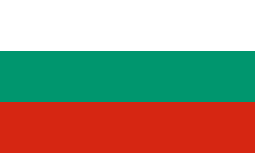 ЗАКОН ЗА ФУРАЖИТЕ

● Националните разпоредби за прилагането на Регламент (ЕС) 2019/4 относно МЕДИКАМЕНТНИТЕ ФУРАЖИ са въведени със Закона за фуражите / Държавен вестник, бр. 21 от 2024 г./;

●  Официалният контрол на фуражите се осъществява от Българската агенция по безопасност на храните, която е компетентният орган по смисъла на чл. 4, параграф 1 от Регламент (ЕС) 2017/625.

 - въведени са националните мерки във връзка с производството, пускането на пазара и употребата на медикаментозни фуражи;
ЗАКОН ЗА ФУРАЖИТЕ
 - Всички дейности свързани с производството и търговията на медикаментозни фуражи се извършват само в обекти, одобрени от Българската агенция по безопасност на храните.

- Ветеринарната рецепта за медикаментозен фураж се издава само от регистриран ветеринарен лекар. Съдържанието на рецептата и изискванията за съхраняването й са посочени в чл. 16, параграф 6 от Регламент (ЕС) 2019/4.

чл. 14б - Българската агенция по безопасност на храните събира и обобщава тримесечна информация от оператори във фуражния сектор, които произвеждат, търгуват или употребяват при изхранване на животни медикаментозни фуражи или междинни продукти за производството им.
ЗАКОН ЗА ФУРАЖИТЕ


Чл. 55е – разписани са забраните свързани с употребата на медикаментозни фуражи;

 - Чл. 55з – Въвежда изискването, събирането и обезвреждането на медикаментозни фуражи и/или на междинни продукти да се организират и извършват от производителя или търговеца на медикаментозни фуражи и/или междинни продукти – разписана е процедура.

- Въведени са административно-наказателни разпоредби при неспазване на изискванията.
ПРИЛОЖИМИ ИНСТРУКЦИИ И ПРОТОКОЛИ ОТ ПРОВЕРКИ ВЪВ ВРЪЗКА С УПОТРЕБАТА НА МЕДИКАМЕНТОЗНИ ФУРАЖИ:

 ● ИНСТРУКЦИЯ ЗА ИЗВЪРШВАНЕ НА ИНСПЕКЦИИ НА ЖИВОТНОВЪДЕН ОБЕКТ ЗА КОНТРОЛ ВЪРХУ УПОТРЕБАТА НА ВЕТЕРИНАРНОМЕДИЦИНСКИ ПРОДУКТИ  И МЕДИКАМЕНТОЗНИ ФУРАЖИ 
– публикувана е на интернет-страницата на БАБХ;
-  определя реда и начина на извършване на инспекции от страна на БАБХ в животновъдните обекти по отношение спазването на изискванията за  употреба, съхранение и карентни срокове на ветеринарни лекарствени продукти и употреба на медикаментозни фуражи, предвидени в Закона за ветеринарномедицинската дейност (ЗВД), Закона за фуражите (ЗФ)  и подзаконовите нормативни актове, издадени по прилагането им.
ПРИЛОЖИМИ ИНСТРУКЦИИ И ПРОТОКОЛИ ОТ ПРОВЕРКИ ВЪВ ВРЪЗКА С УПОТРЕБАТА НА МЕДИКАМЕНТОЗНИ ФУРАЖИ:

 ● ПРОТОКОЛ ОТ ПРОВЕДЕНА ИНСПЕКЦИЯ НА ЖИВОТНОВЪДЕН ОБЕКТ ЗА КОНТРОЛ ВЪРХУ УПОТРЕБАТА НА  ВЕТЕРИНАРНИ ЛЕКАРСТВЕНИ ПРОДУКТИ И МЕДИКАМЕНТОЗНИ ФУРАЖИ 

– публикувана е на интернет-страницата на БАБХ;
-  унифицира начина на извършване на инспекции от страна на БАБХ в животновъдните обекти
Благодарим Ви